Persuasive Essay:Composition and Components
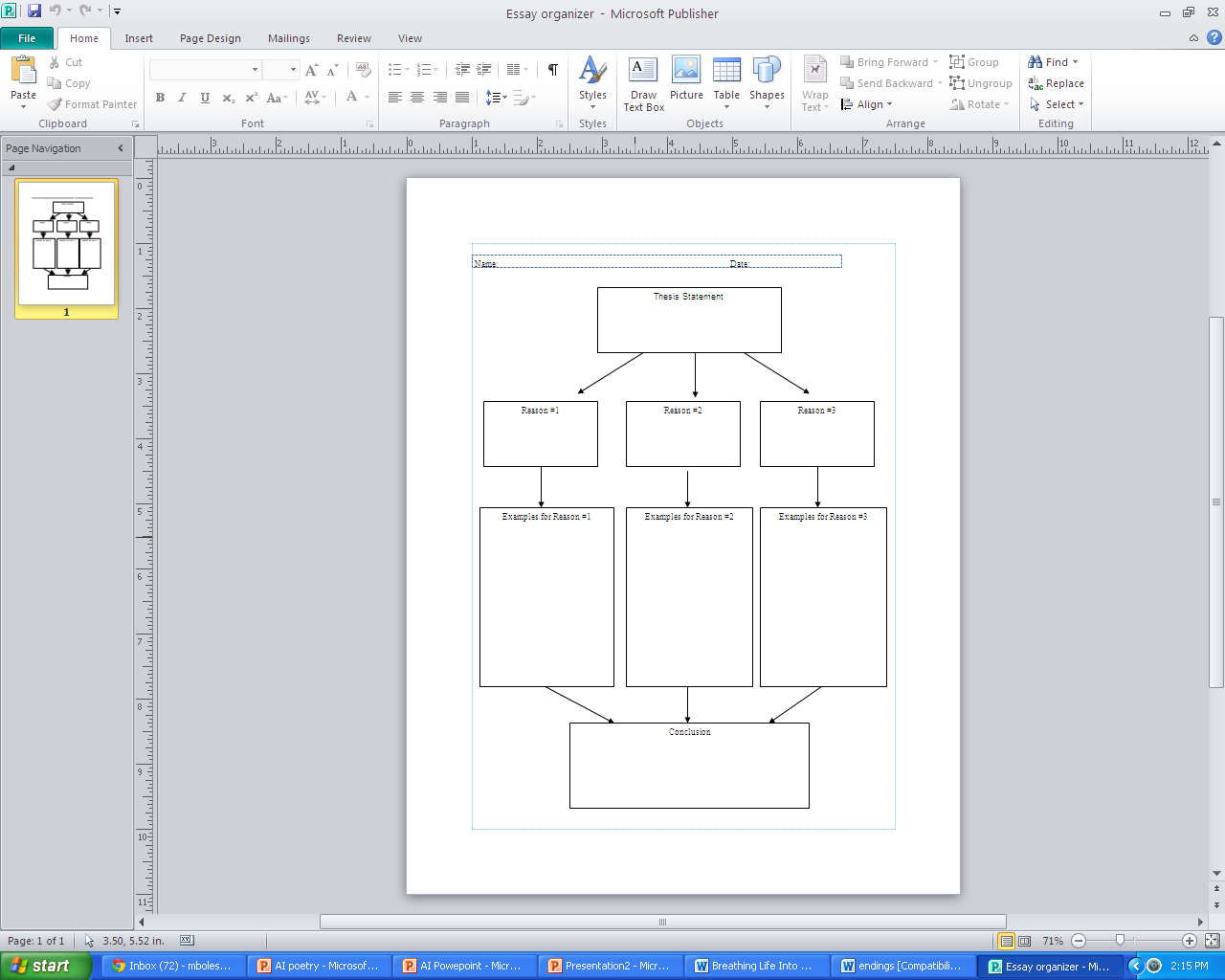 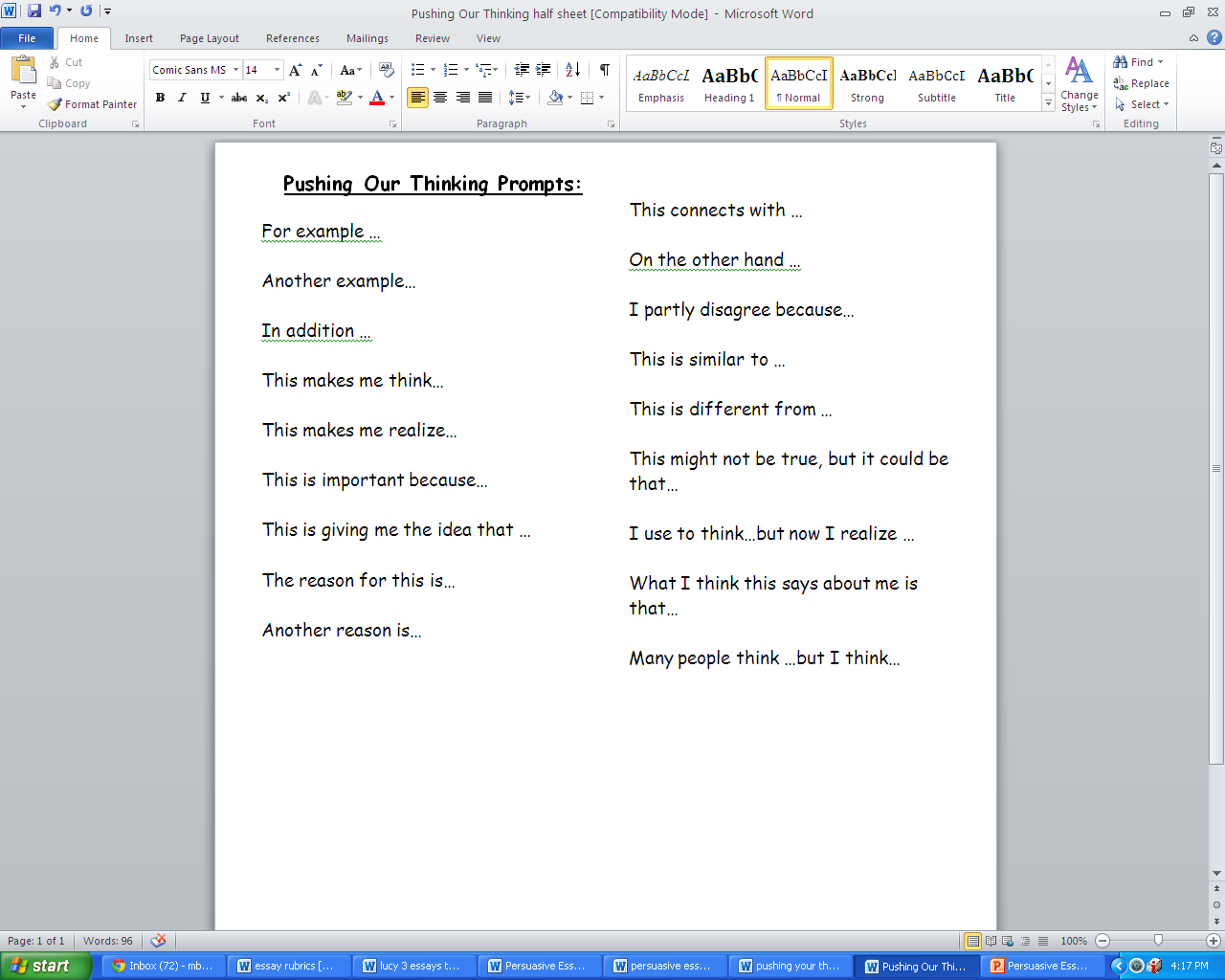 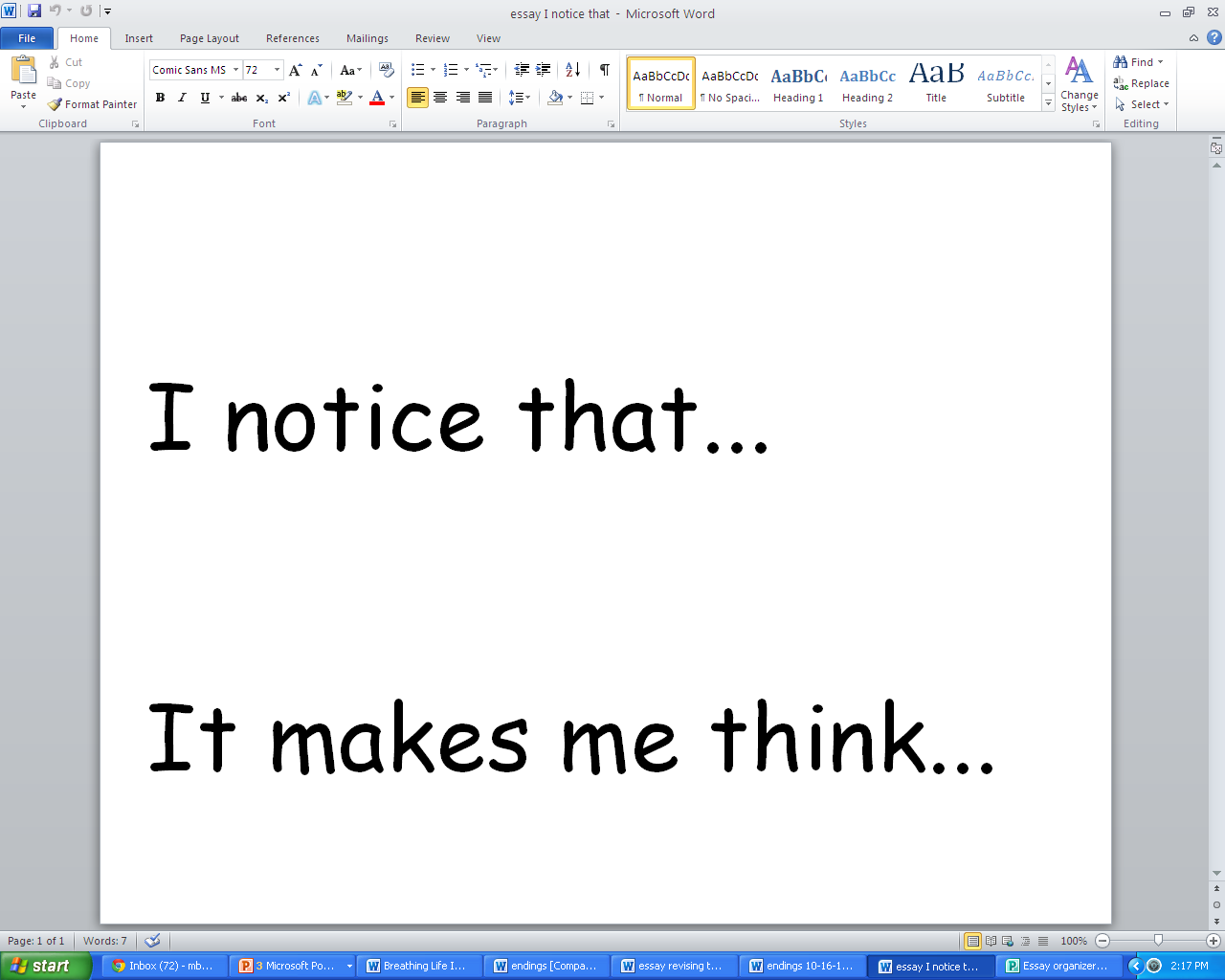 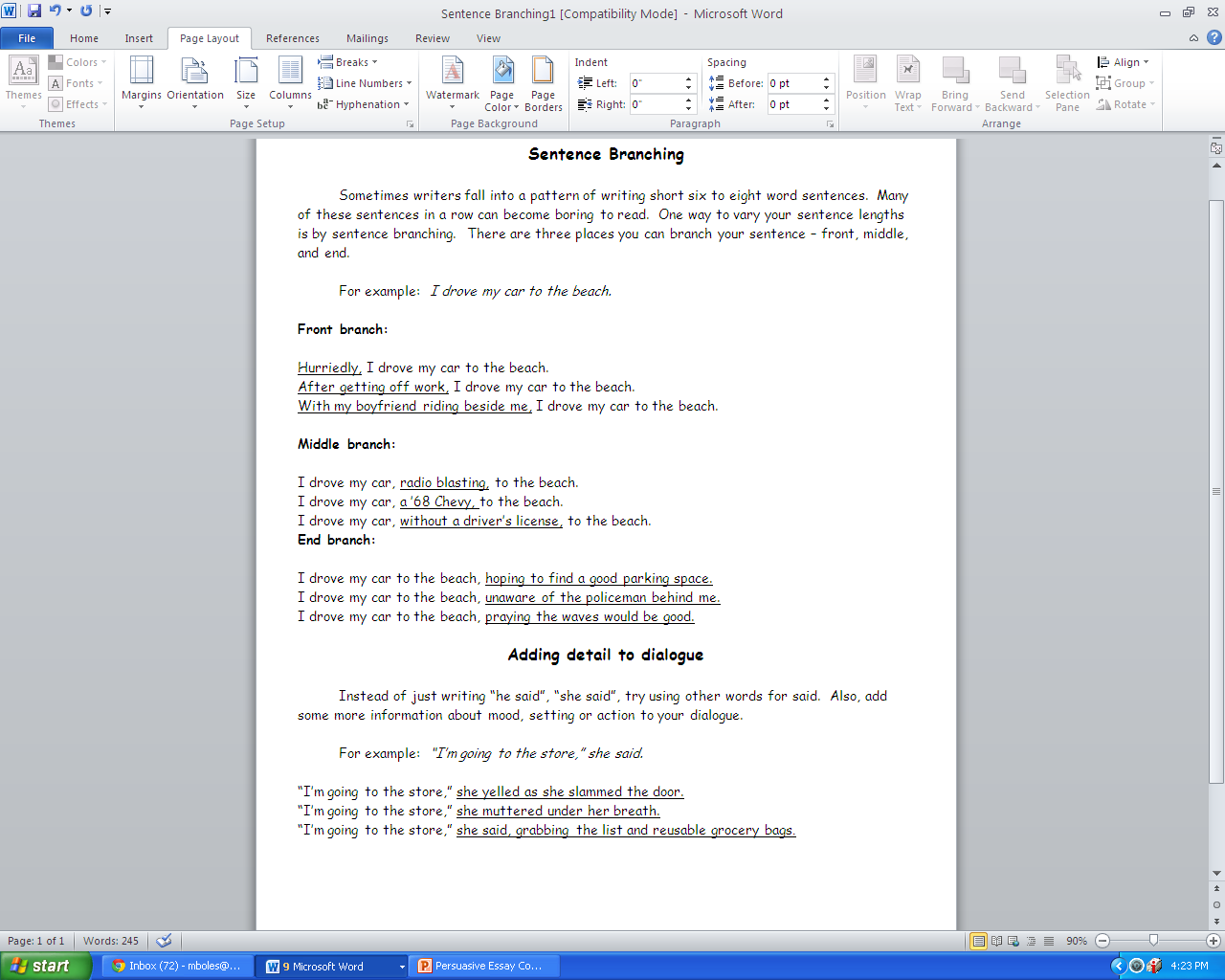 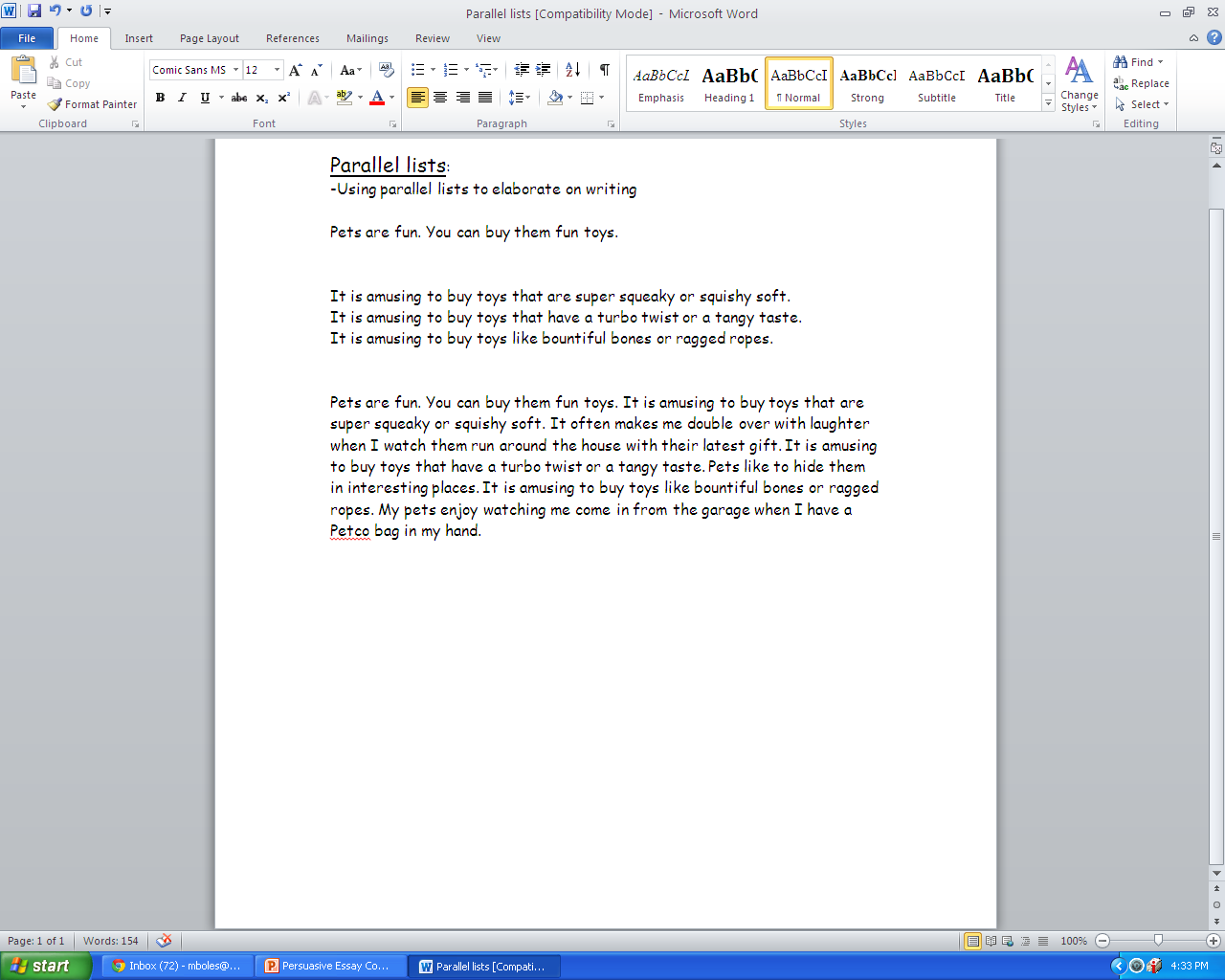 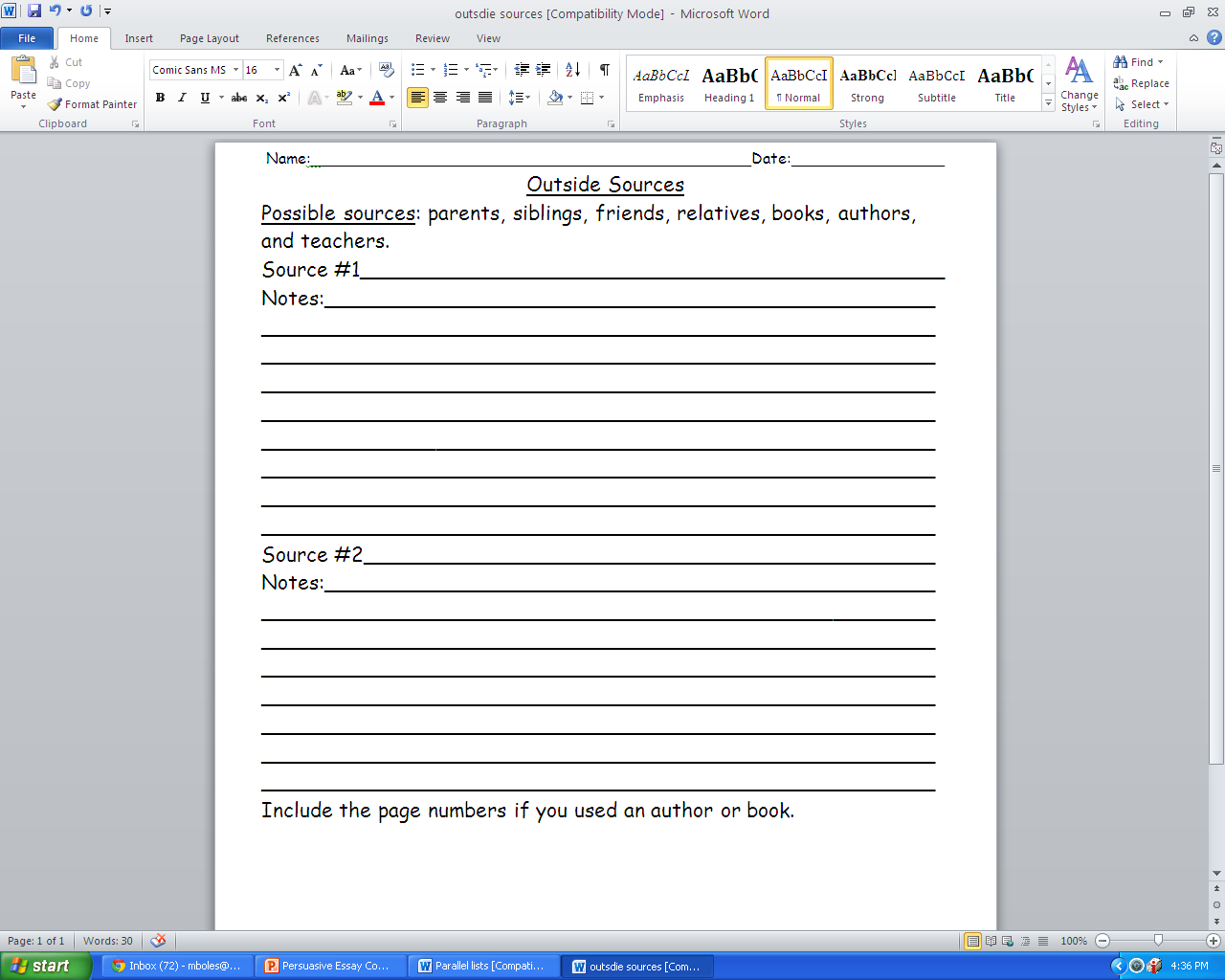 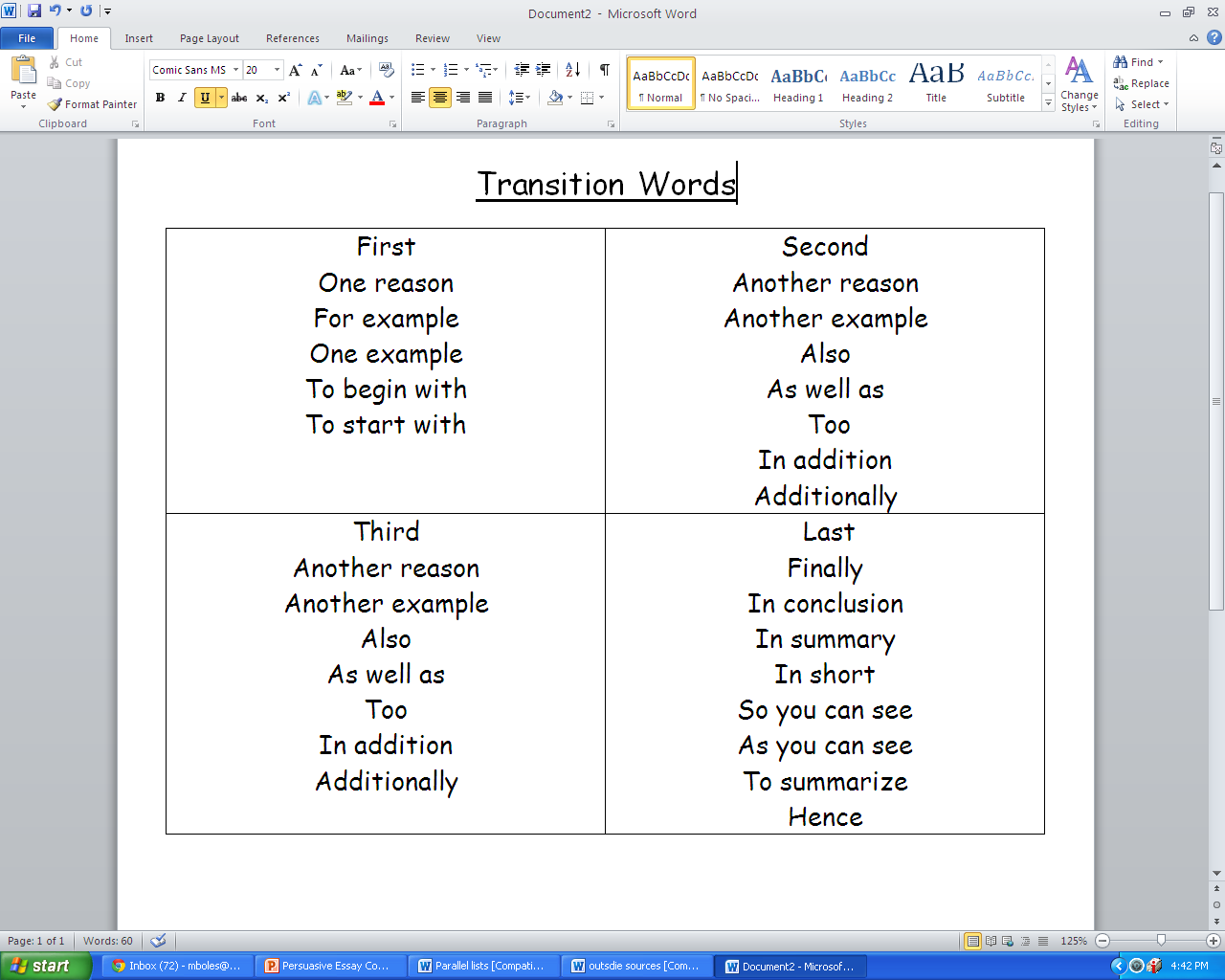 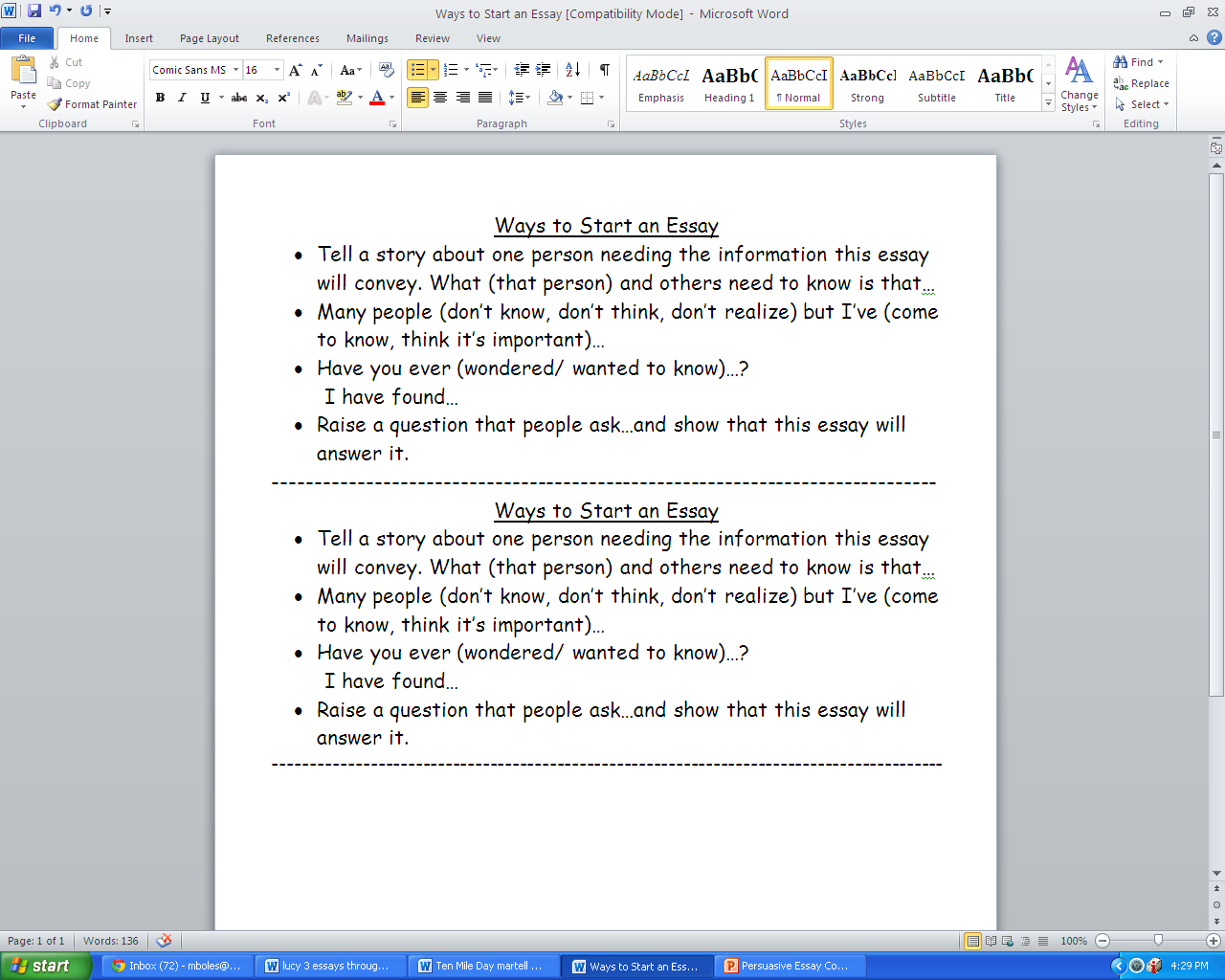 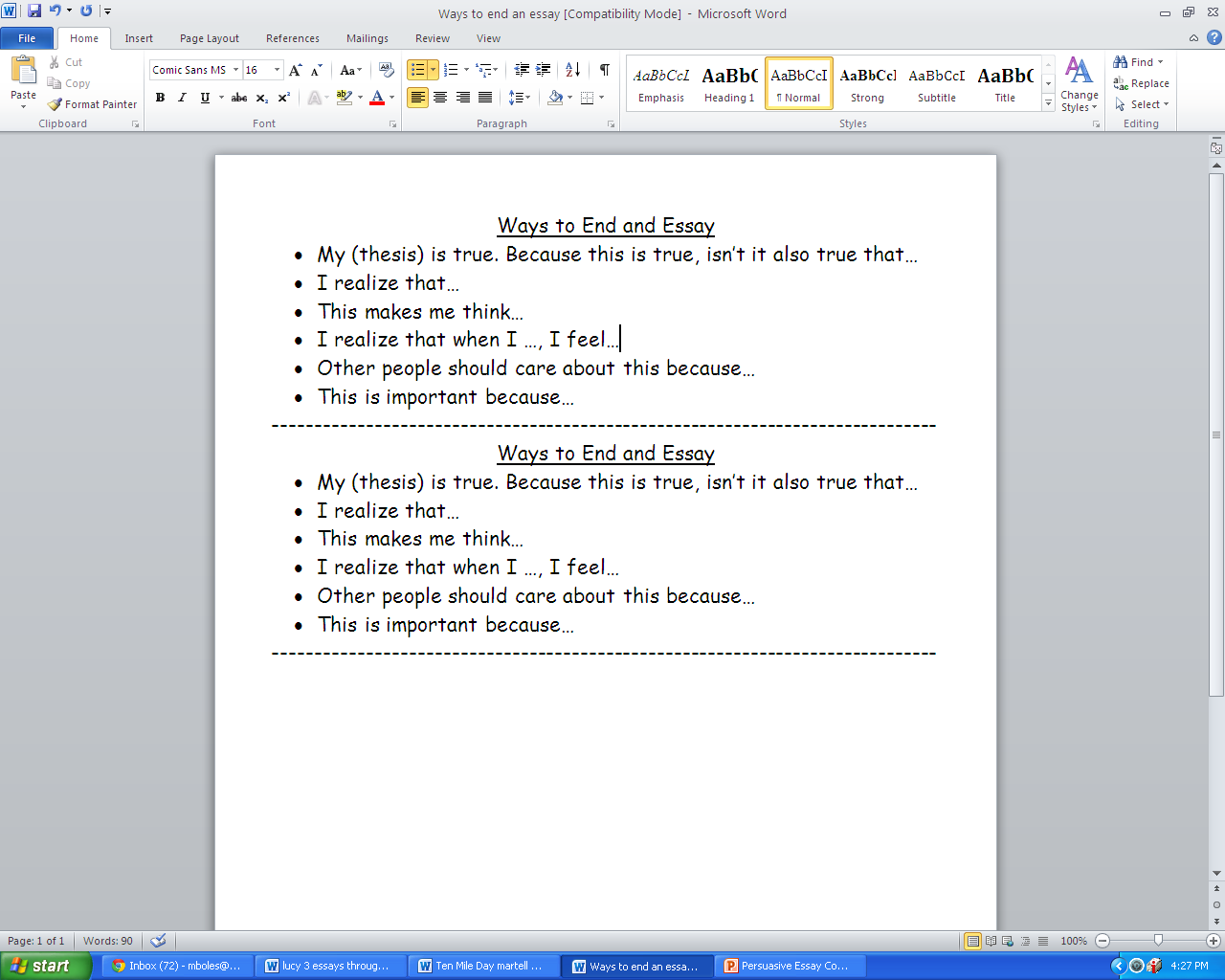 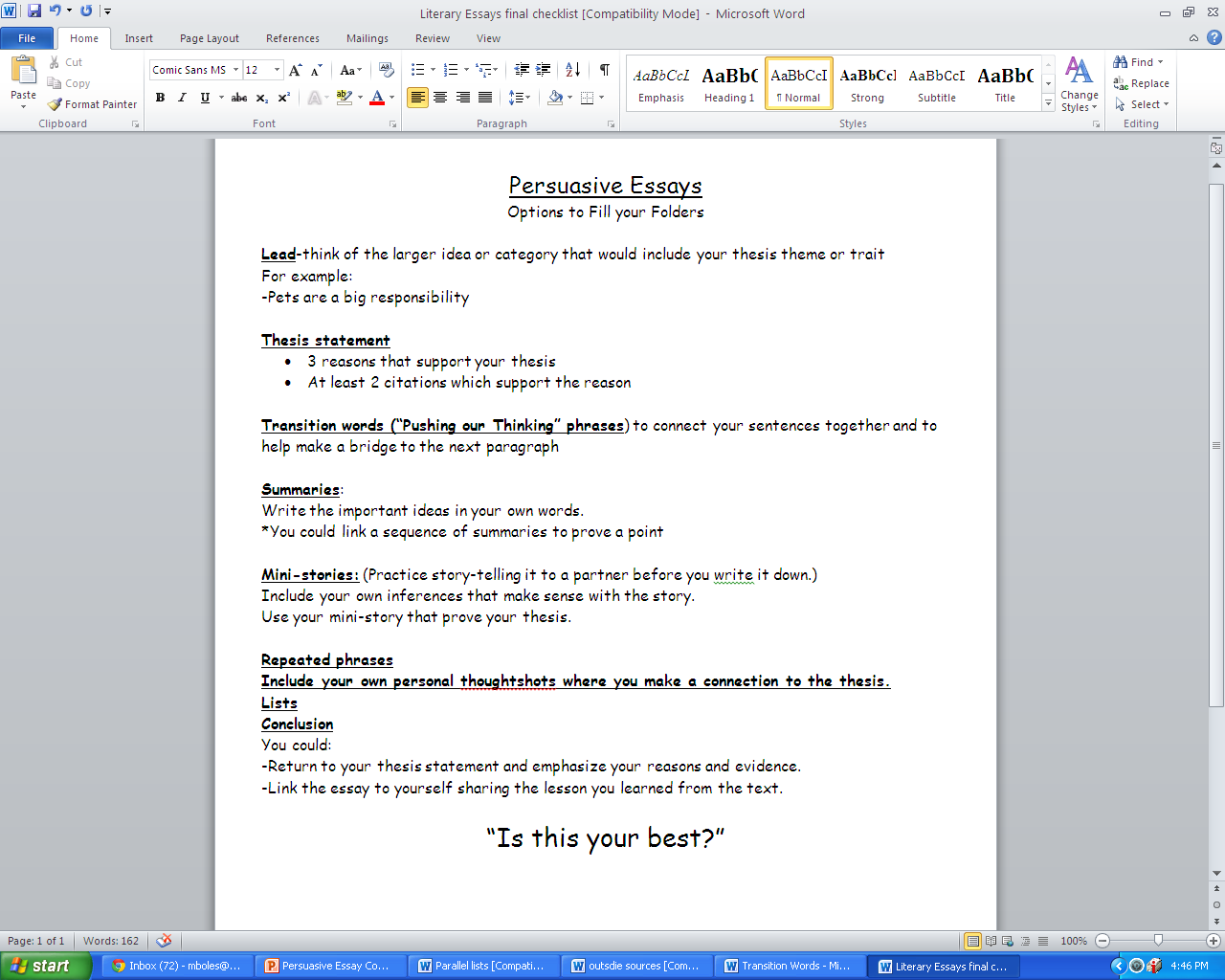 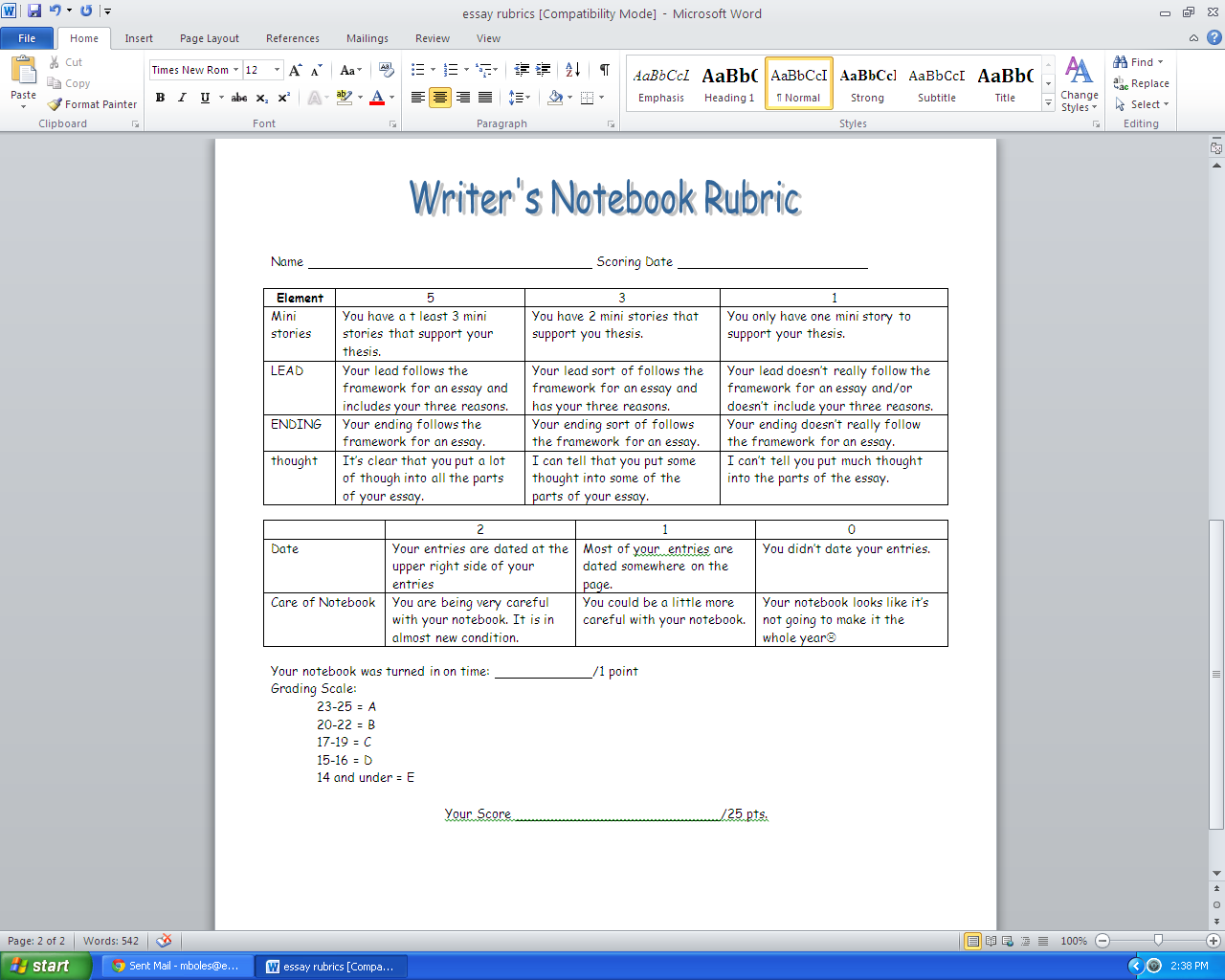 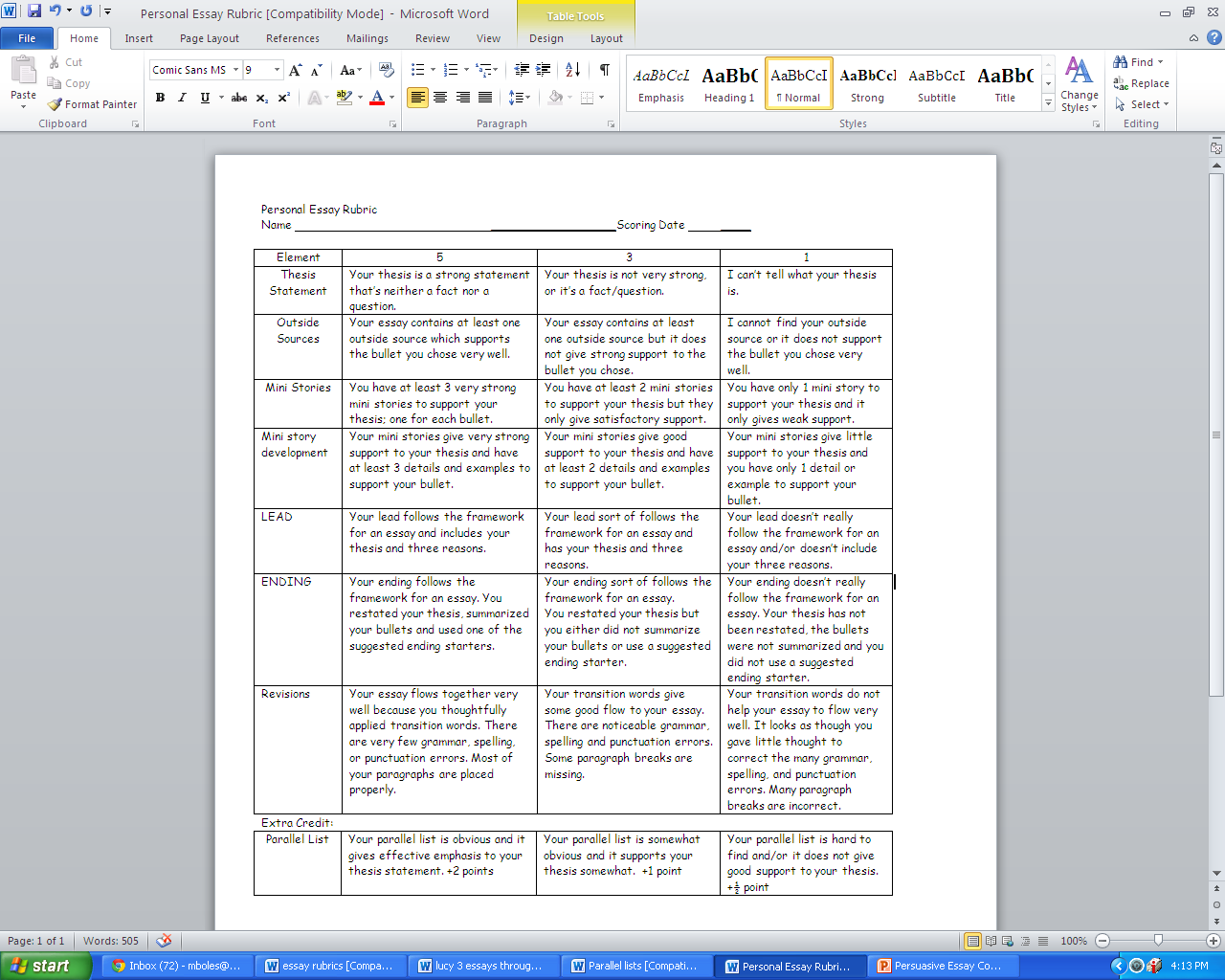 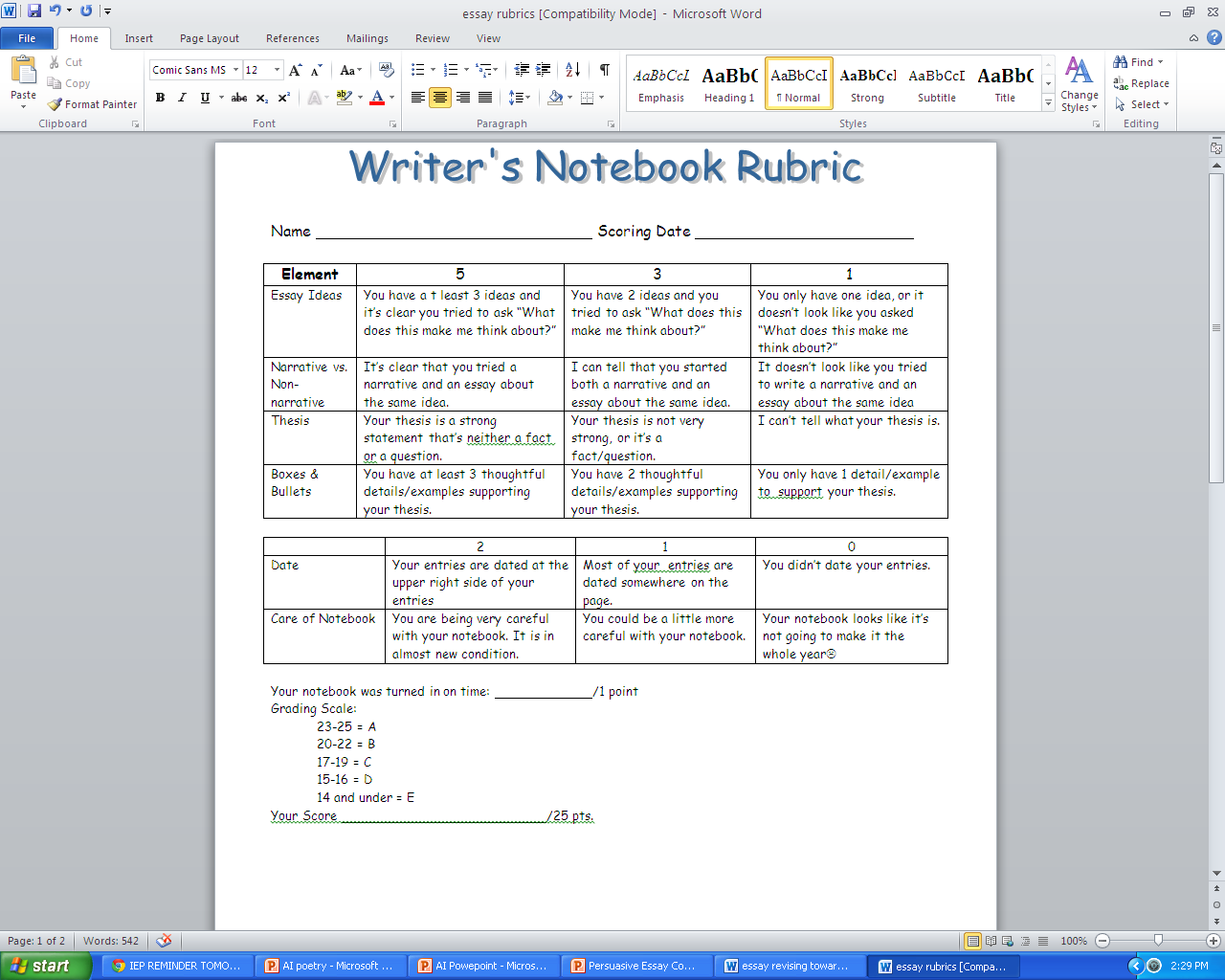